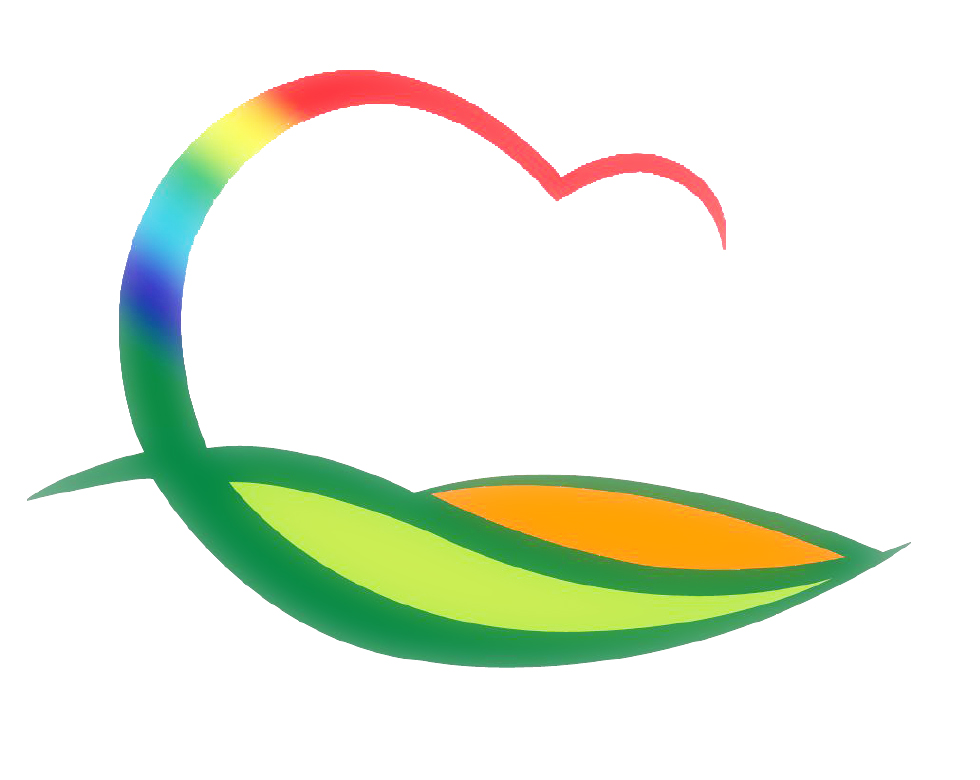 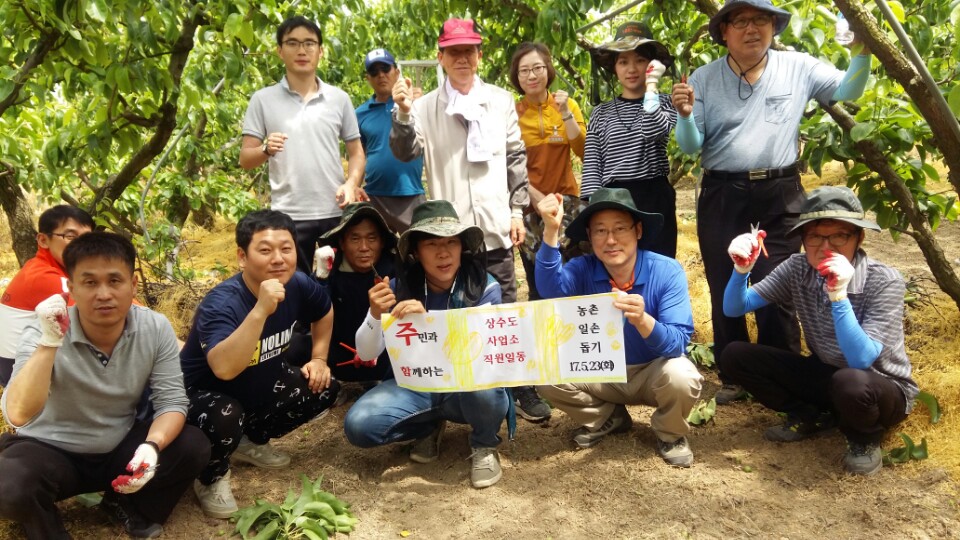 상수도사업소
[Speaker Notes: 먼저, 지금의 옥천입니다.]
5-1. 상수원 보호구역 수목제거 실시
6. 1. ~ 6. 23. / 죽청교 ~ 금호교 구간
사  업 비 : 30백만원
내      용 : 수목 및 잡초 제거
5-2. 유수율 제고사업 추진
위      치 : 심천면 금정1리(금촌)
사  업 비 : 90백만원
사  업 량 : 급수관로 L=480m
내      용 : 관로매설
5-3. 상수도 시설물 안전 점검 실시
6. 5. ~ 6. 23. / 영동, 궁촌, 학산 정수장
자체점검반(3명) 편성하여 점검 추진
5-4. 상반기 수돗물 평가위원회 개최
6. 23.(금) 15:00 / 상수도사업소 소장실
참석인원 : 김영자 위원장 외 9명
내      용 : 상수도 사업 진행상황 등 설명
5-5. 상수도 공사 추진
▣. 공무원 팀별 전입실적  보고 
현재 전입실적(2017.5.31일 현재)
                                                                                                                                          (단위 :  명)
▣. 공무원 팀별 전입실적  보고 
향후 추진대책 
  - 전입대상자 지속적 발굴 및 신속 전입 추진